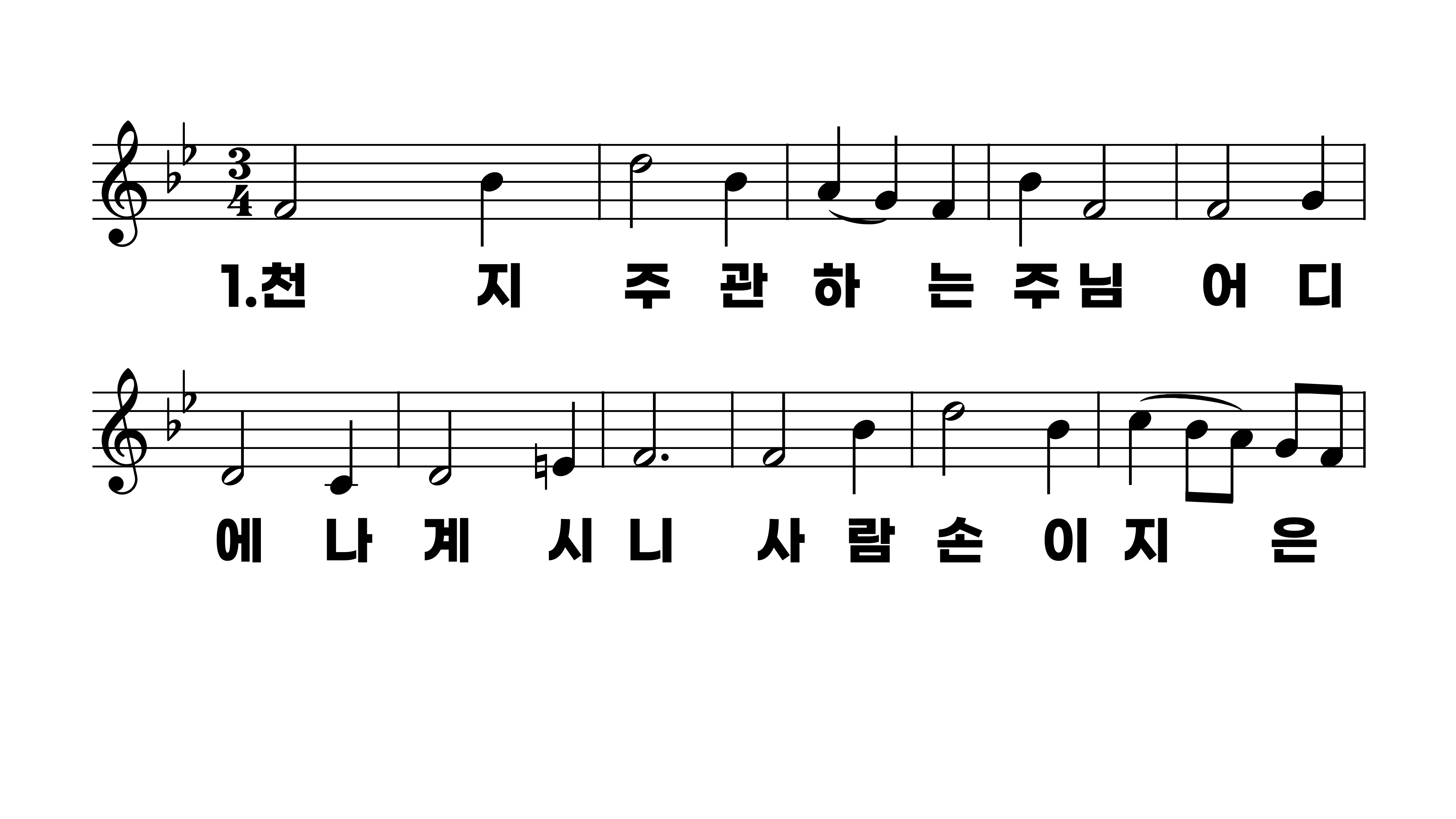 598장 천지 주관하는 주님
1.천지주관하
2.푸른하늘보
3.예수이름힘
4.모퉁이돌되
5.이터위에귀
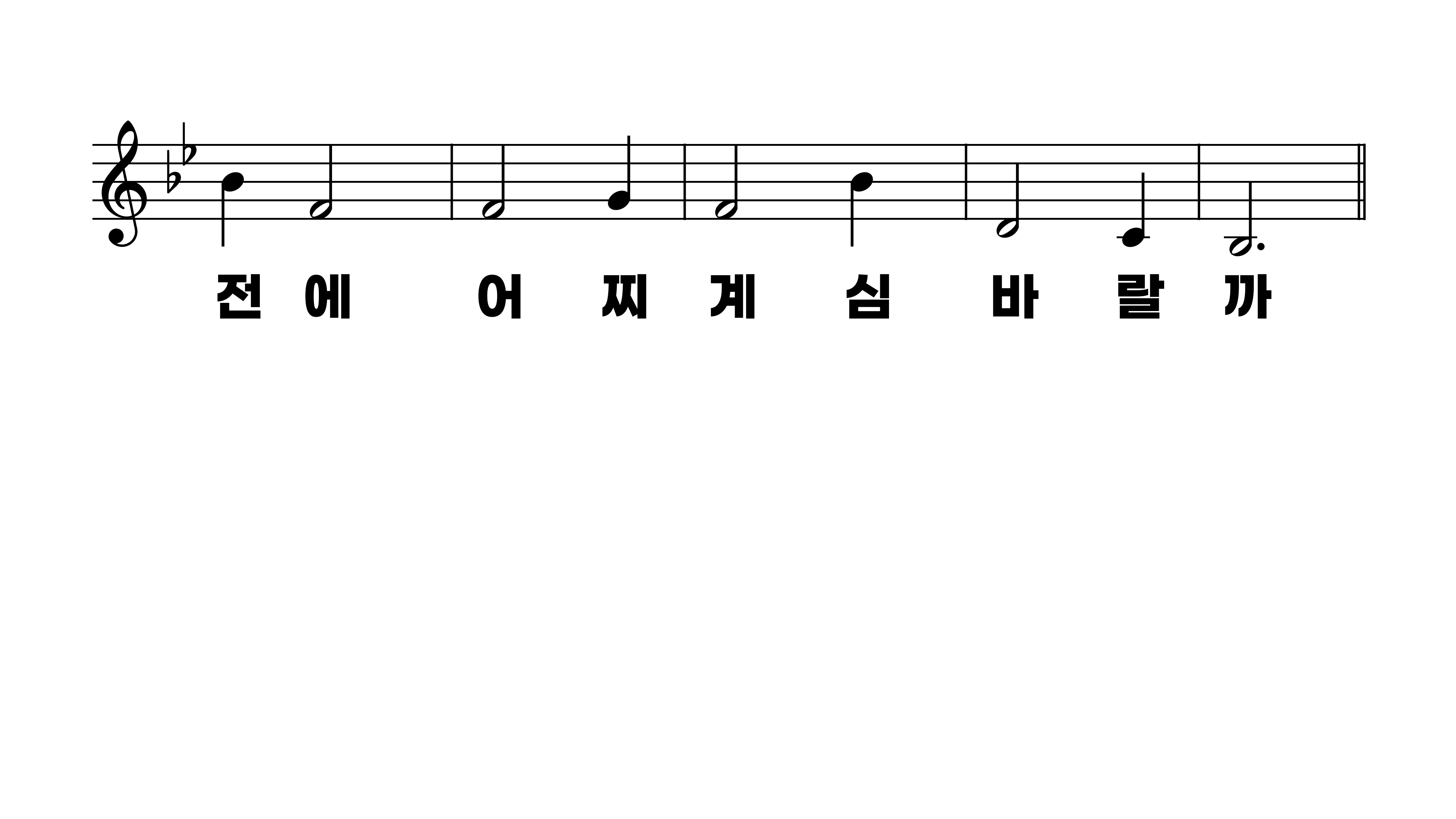 598장 천지 주관하는 주님
1.천지주관하
2.푸른하늘보
3.예수이름힘
4.모퉁이돌되
5.이터위에귀
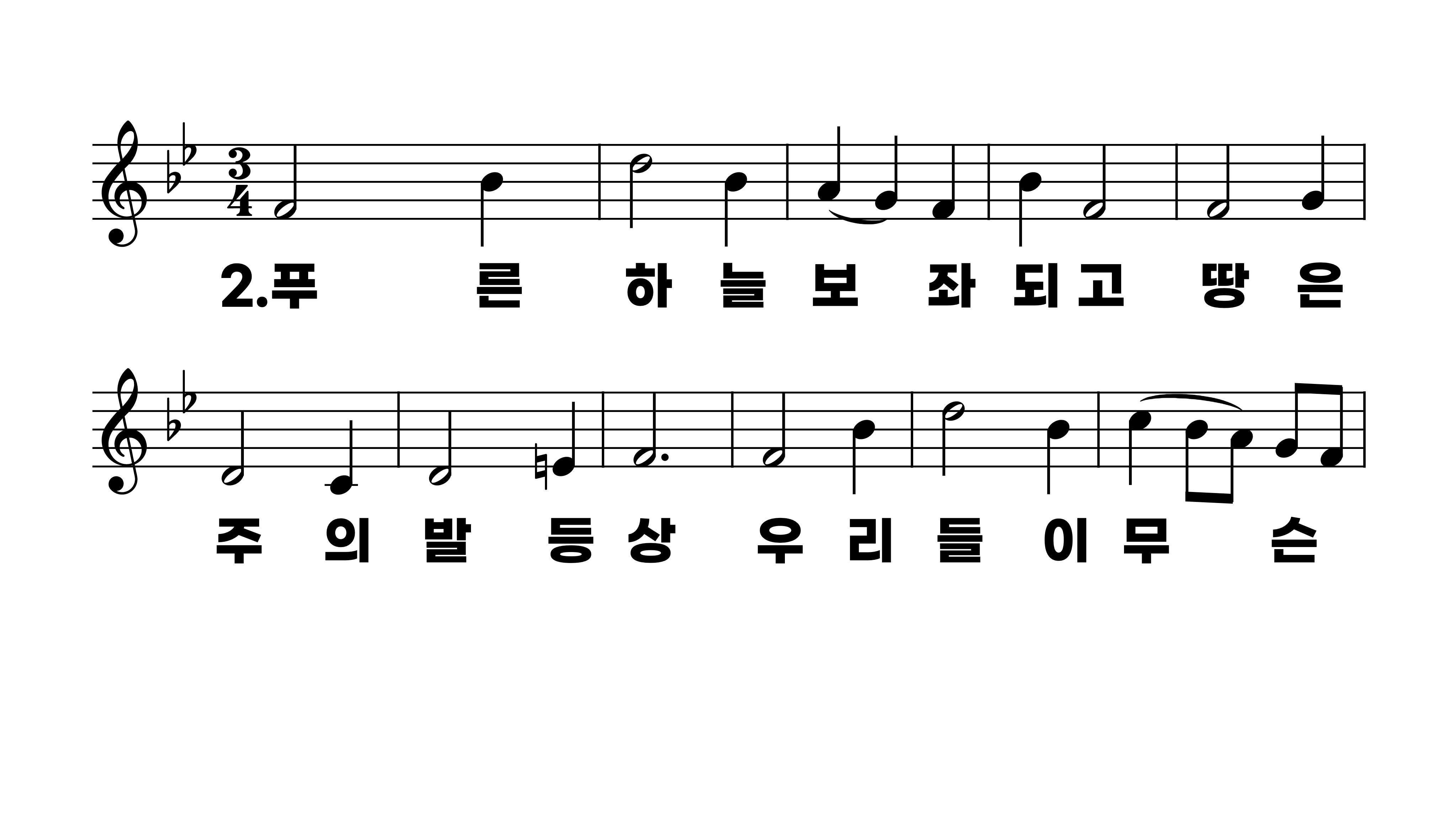 598장 천지 주관하는 주님
1.천지주관하
2.푸른하늘보
3.예수이름힘
4.모퉁이돌되
5.이터위에귀
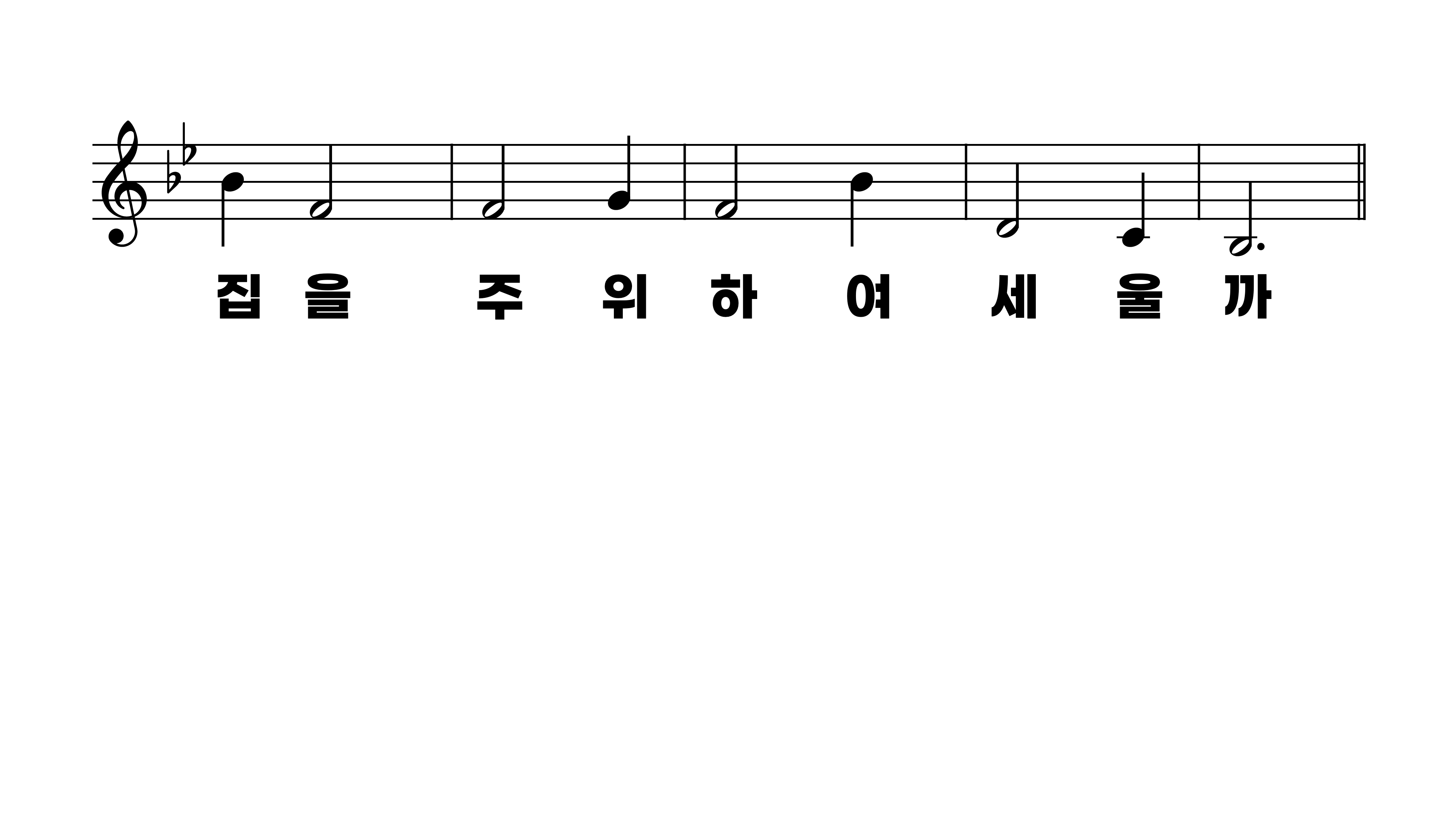 598장 천지 주관하는 주님
1.천지주관하
2.푸른하늘보
3.예수이름힘
4.모퉁이돌되
5.이터위에귀
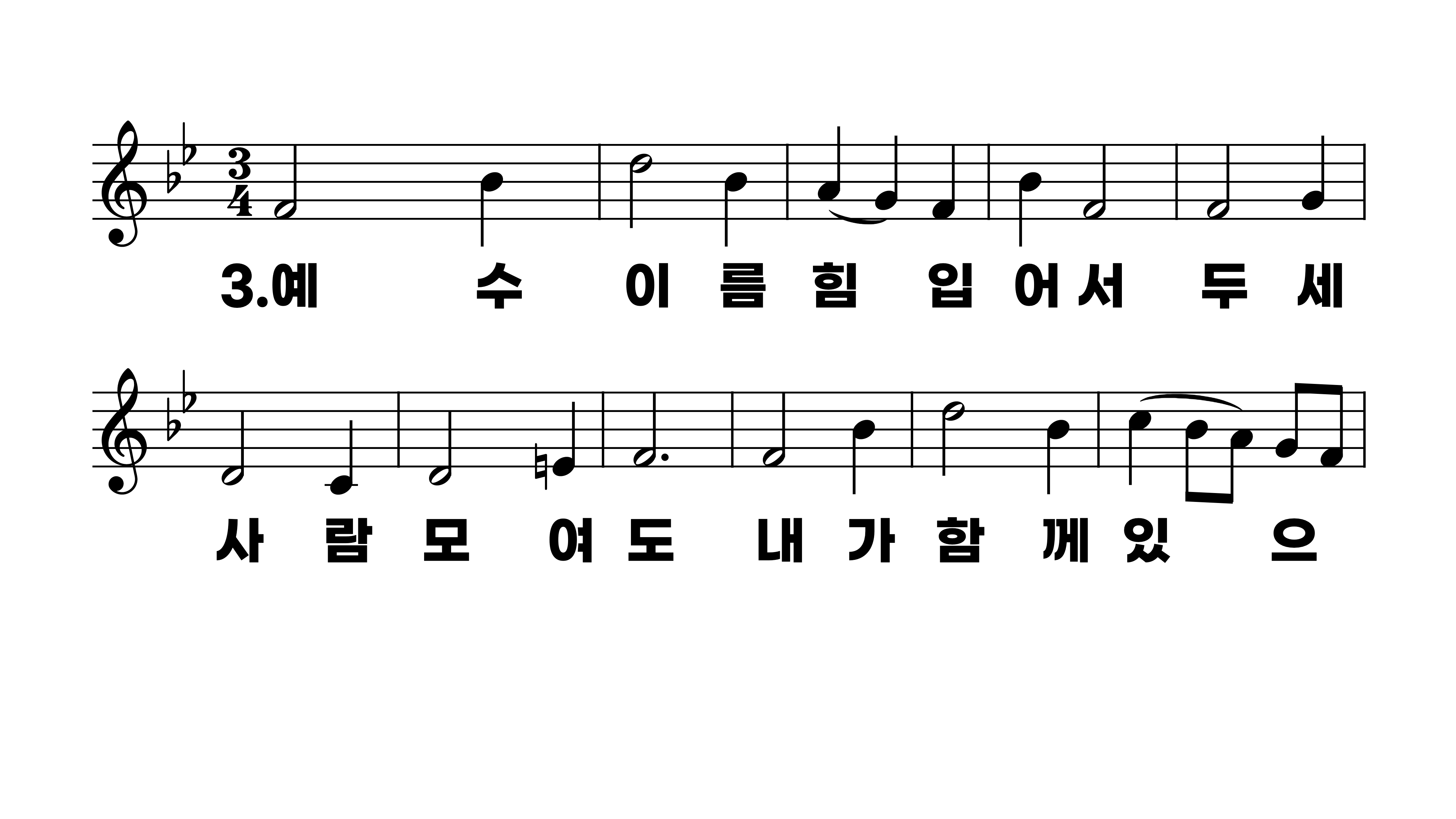 598장 천지 주관하는 주님
1.천지주관하
2.푸른하늘보
3.예수이름힘
4.모퉁이돌되
5.이터위에귀
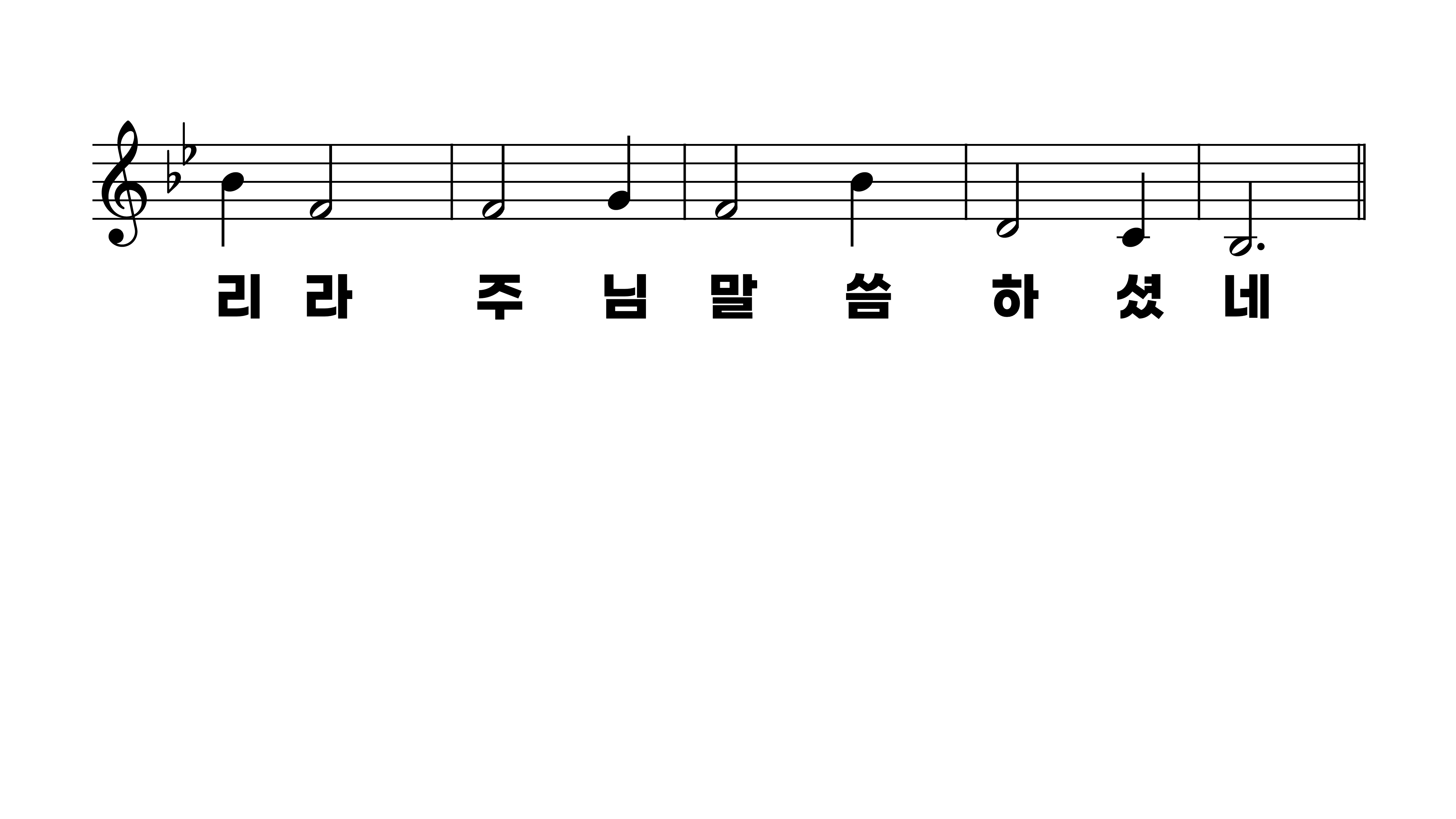 598장 천지 주관하는 주님
1.천지주관하
2.푸른하늘보
3.예수이름힘
4.모퉁이돌되
5.이터위에귀
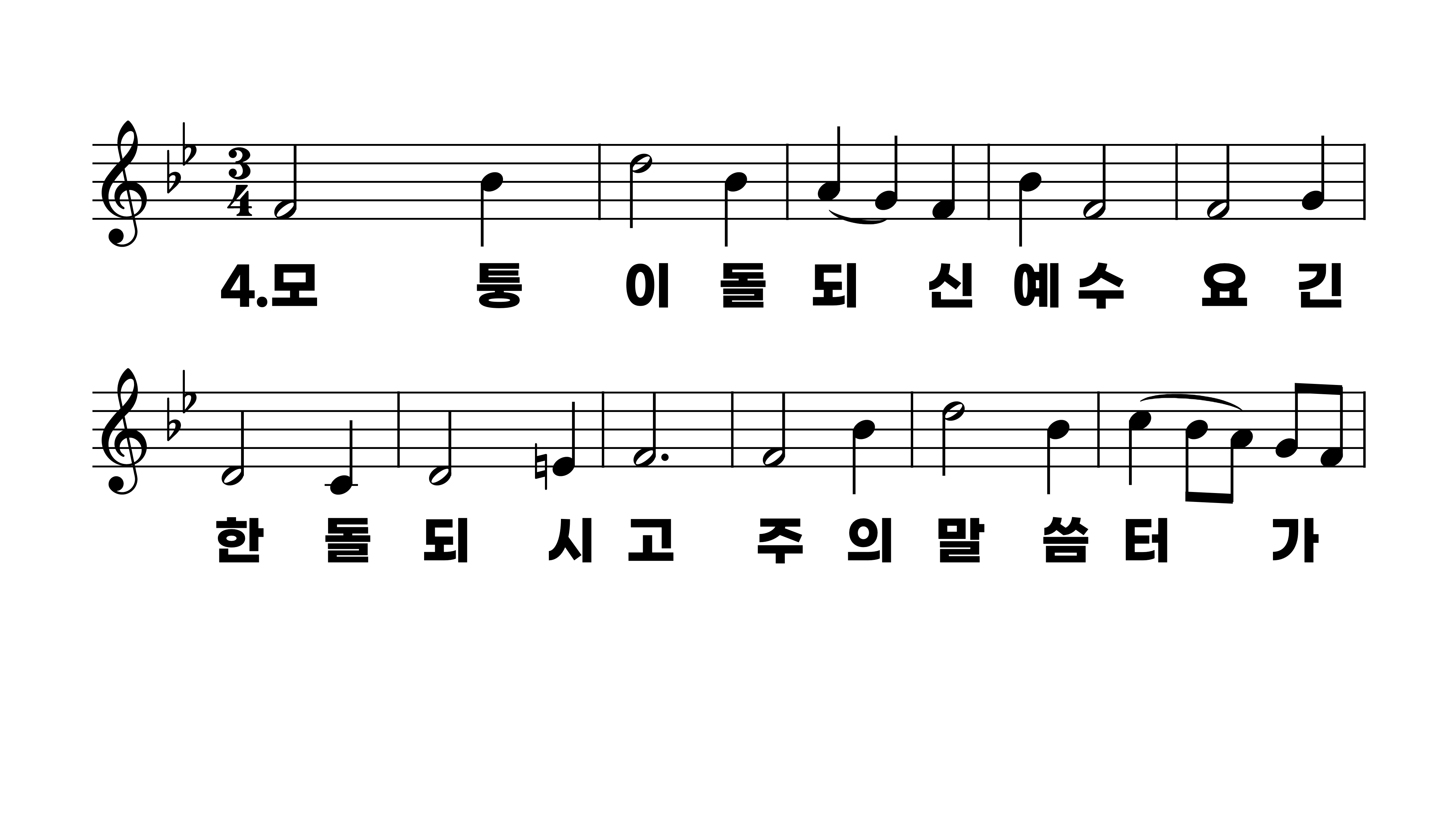 598장 천지 주관하는 주님
1.천지주관하
2.푸른하늘보
3.예수이름힘
4.모퉁이돌되
5.이터위에귀
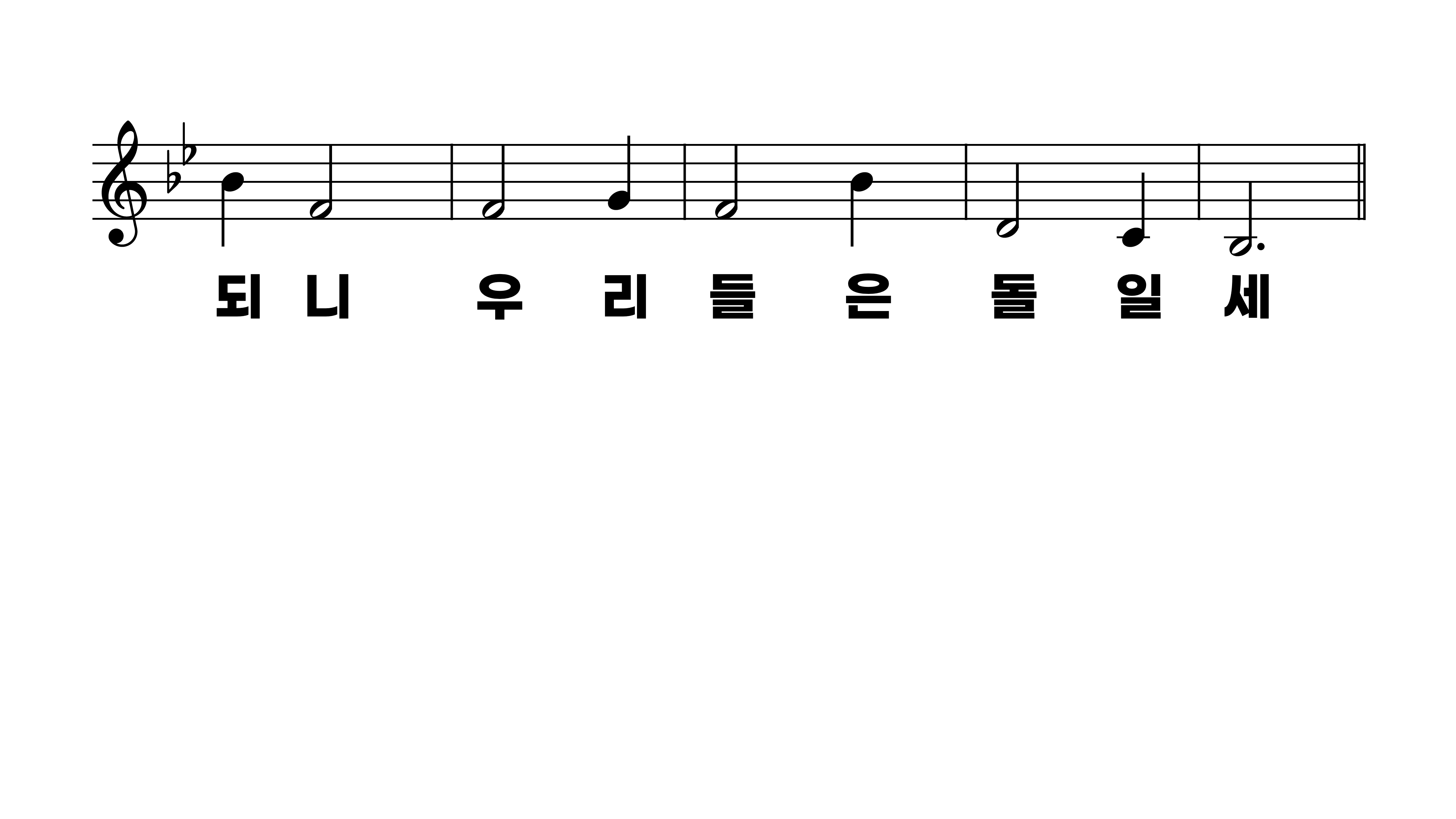 598장 천지 주관하는 주님
1.천지주관하
2.푸른하늘보
3.예수이름힘
4.모퉁이돌되
5.이터위에귀
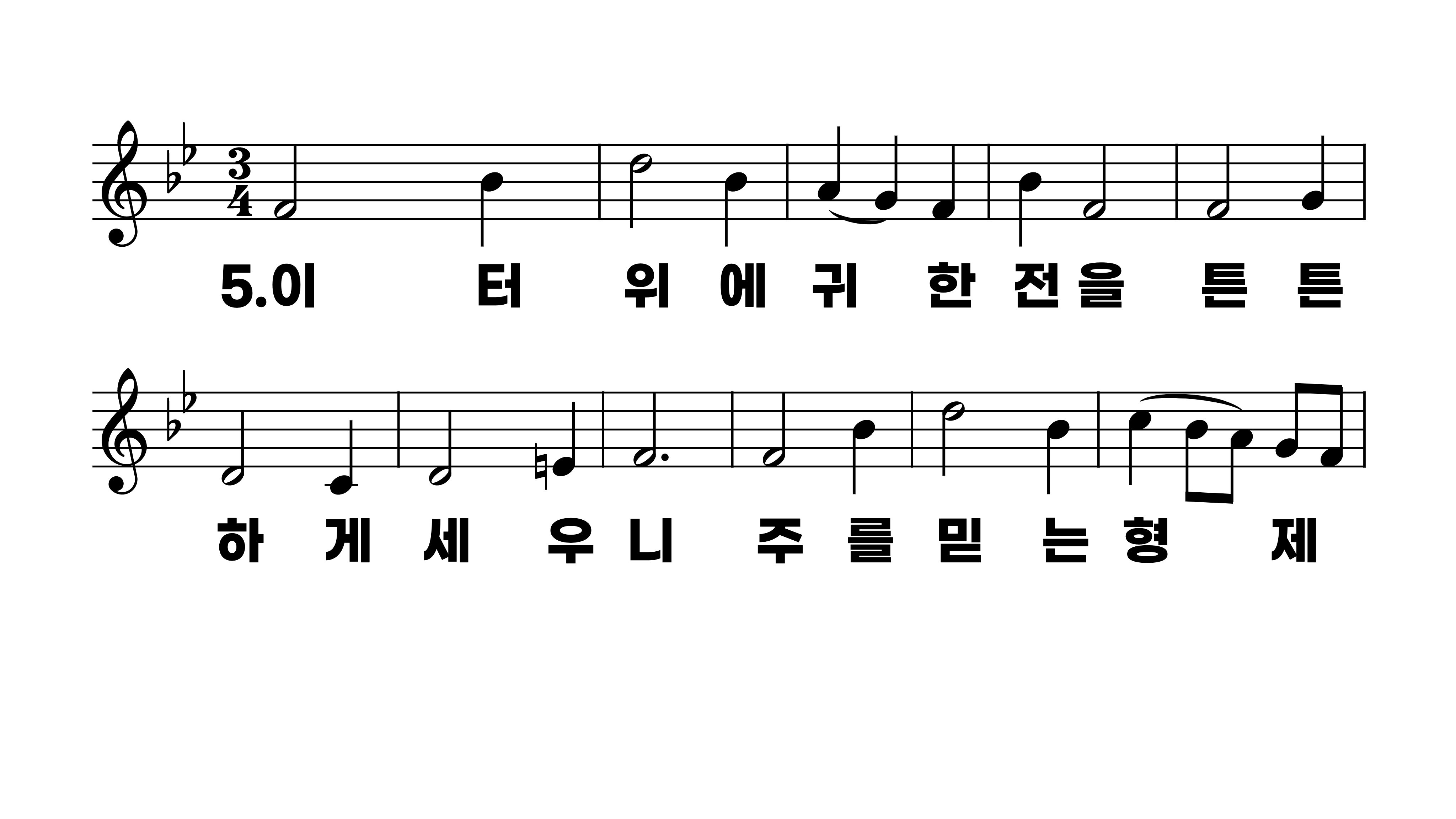 598장 천지 주관하는 주님
1.천지주관하
2.푸른하늘보
3.예수이름힘
4.모퉁이돌되
5.이터위에귀
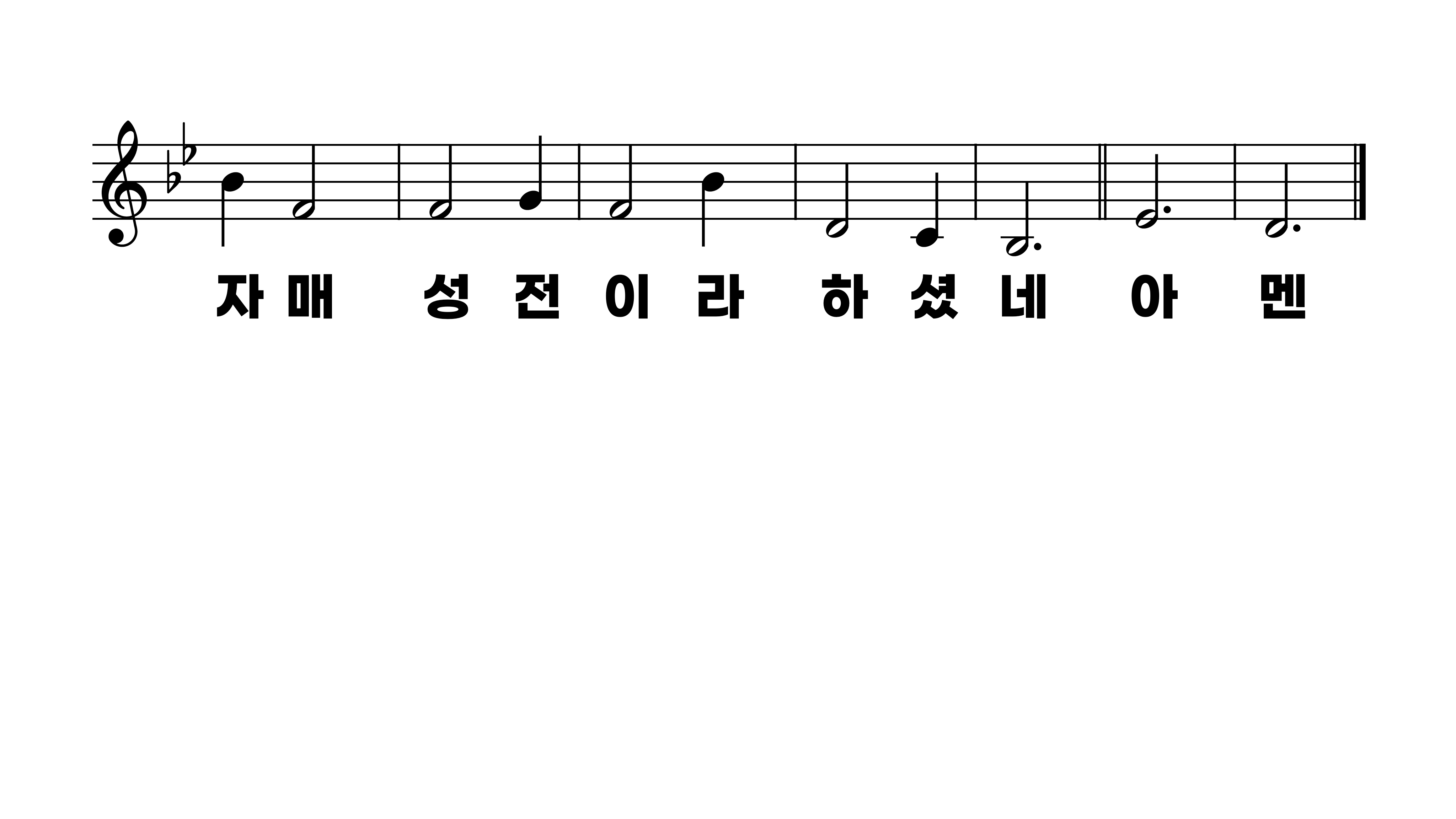 598장 천지 주관하는 주님
1.천지주관하
2.푸른하늘보
3.예수이름힘
4.모퉁이돌되
5.이터위에귀